De verplichting tot algemene bewaring van metagegevens.Actualiteit van de dataretentiewetgeving.Rapport Comité T. 18 maart 2022
Presentatie
Raf Jespers
Lid Liga voor Mensenrechten
Advocaat Justis Lawyers Group
Standpunt Comité T.
1. Procedurevoorgaanden – inhoud arresten
Zitting EHJ 9-10 september 2019
16 EU-landen; 
Europese CommissiePrejudiciële vragen drie landen
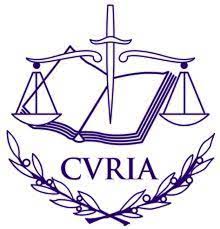 2. Arrest EHJ Quadrature du Net 6 oktober 2020
2. Arrest EHJ Quadrature du Net 6 oktober 2020
1-
2-
2. Arrest EHJ Quadrature du Net 6 oktober 2020
3-
4-
5-
2. Arrest EHJ Quadrature du Net 6 oktober 2020
2. Arrest EHJ Quadrature du Net 6 oktober 2020
Bijzondere uitzondering: reglementering die oplegt
Procedures Grondwettelijk Hof
arresten 21 december 2016, 
tussenarrest 19 juli 2018 
eindarrest 22 april 2021
3. Arrest Grondwettelijk Hof 22 april 2021
.
Overweging B.18: “Bij het arrest van het Hof van Justitie van 6 oktober 2020 wordt een verandering van gezichtspunt opgelegd ten opzichte van de keuze die de wetgever heeft gemaakt: de verplichting tot bewaring van gegevens met betrekking tot elektronische communicatie moet de uitzondering zijn, en niet de regel. De regeling waarbij in een dergelijke verplichting wordt voorzien, moet daarenboven onderworpen zijn aan duidelijke en nauwkeurige regels over de reikwijdte en de toepassing van de betrokken maatregel, waarbij een minimum aan vereisten is opgelegd. Die regeling moet waarborgen dat de inmenging tot het strikt noodzakelijke wordt beperkt en moet steeds beantwoorden aan objectieve criteria die een verband leggen tussen de te bewaren gegevens en het nagestreefde doel.”
[Speaker Notes: Volgt arrest EHJ    

Vernietigt de wet van 29 mei 2016
Overweging B.18: “Bij het arrest van het Hof van Justitie van 6 oktober 2020 wordt een verandering van gezichtspunt opgelegd ten opzichte van de keuze die de wetgever heeft gemaakt: de verplichting tot bewaring van gegevens met betrekking tot elektronische communicatie moet de uitzondering zijn, en niet de regel. De regeling waarbij in een dergelijke verplichting wordt voorzien, moet daarenboven onderworpen zijn aan duidelijke en nauwkeurige regels over de reikwijdte en de toepassing van de betrokken maatregel, waarbij een minimum aan vereisten is opgelegd. Die regeling moet waarborgen dat de inmenging tot het strikt noodzakelijke wordt beperkt en moet steeds beantwoorden aan objectieve criteria die een verband leggen tussen de te bewaren gegevens en het nagestreefde doel.”]
4. Manifeste kwade trouw van de Belgische autoriteiten?
4. Nieuw wetgevend initiatief
5. Kritieken GBA
5. Kritieken GBA
p.79
p.71-75
5. Kritieken GBA
p.80
p.80